Threat Tactics Course
Phase 1 - OPFOR Fundamentals
Foundations and basic concepts
Delivered via computer-based training (CBT)
Individuals
Available on-demand
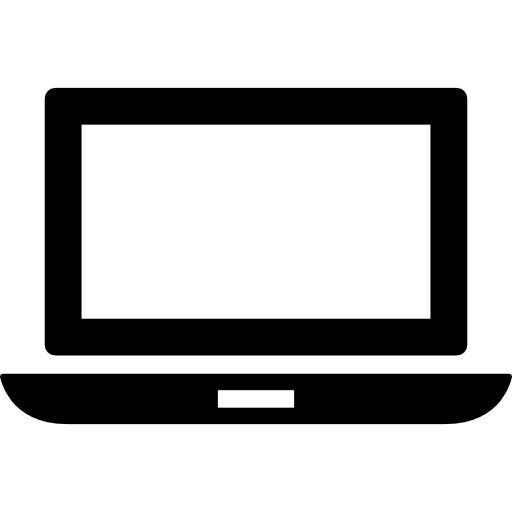 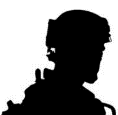 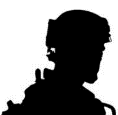 40-hours Total
Phase 2 - Cognitive Application
Expansion of Phase 1 concepts, Practical Exercises & drills
Units, teams, small groups
Delivered via remote instruction or Foundry-funded MTT*
Limited attendees, prioritized by CTC rotational schedule & instructor availability*
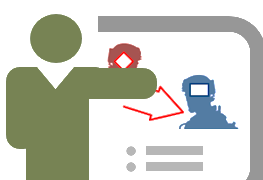 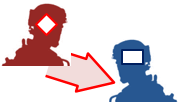 Find out more:  Mr. Kristin Lechowicz (DAC), Course Manager    kristin.d.lechowicz.civ@mail.mil
*Travel availability may be limited
[Speaker Notes: The OPFOR Threat Tactics Course is a 40 hour course delivered in 2 phases. 

Phase One provides the foundations and basic concepts of the doctrinal OPFOR, the OPFOR mindset, actors, products, functional tactics, and key offensive and defensive tactics.  
It is delivered via computer based training (CBT) and intended for individuals on-demand. 

Phase 2 expands on Phase One concepts, with a focus on practical exercises, small group drills, as well as coaching and mentoring by subject matter experts. It is intended for OPFOR personnel, combat training center rotational training units, and other small groups.  Phase 2 is delivered via remote instruction or through Foundry-funded mobile training teams. Because of this, Phase 2 has limited capacity and attendees are prioritized by combat training center rotation schedule and instructor availability. 

Completion of Phase One is a prerequisite for attendance in Phase II.  A certificate for 40-hour of training will be issued following completion of both phases.

A Phase Three is under development.  It will be more tailored to the requesting unit and will be an expansion of material covered in Phases One and Two, as well as enhanced practical Exercises, discussions, and possibly participation in interactive simulations.]